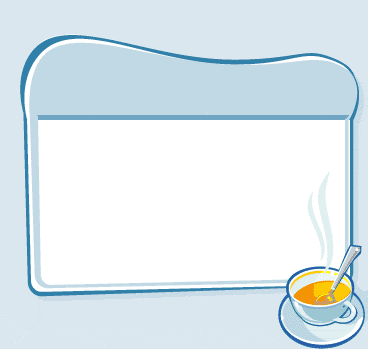 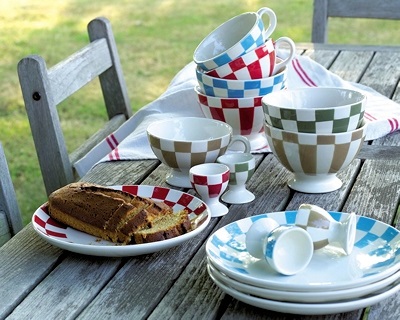 Проект на тему:«Орнаменты и узоры на посуде»
Выполнила ученица 2-а класса: Кузнецова Дарина.



Оформила: Кузнецова Александра Александровна
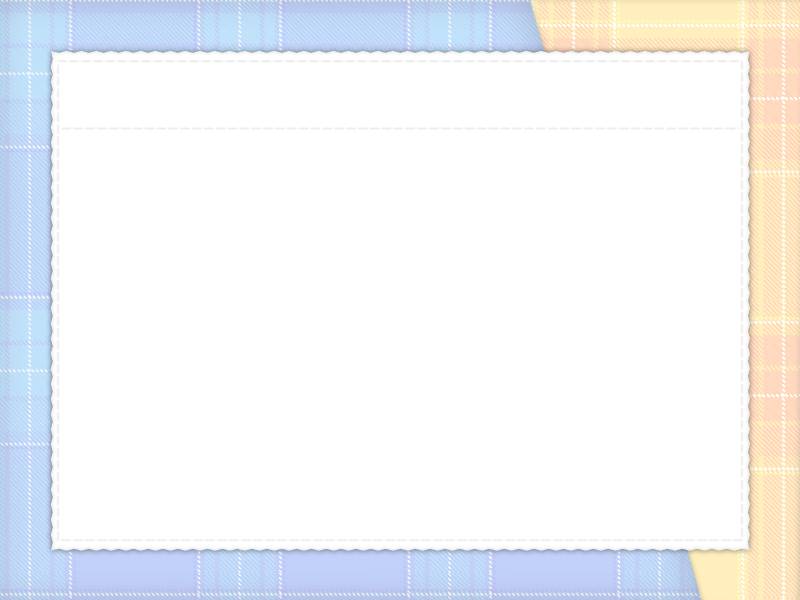 Тип проекта: -По содержанию проект можно считать интегрированным, так как в нем используется и математическое содержание (геометрические фигуры), и рисование (составление орнамента, изображение фигур на посуде), и ознакомление с окружающим ( знакомство типами декоративной росписи). -По характеру результата -  творческий, практико-ориентированный с элементами исследовательской деятельности ребёнка. Форма представления продукта проекта -демонстрация презентации о посуде, выпуск фотоотчёта о творческой работе ребёнка, подборка раскрасок  с изображением посуды с геометрическим орнаментом и декоративной росписью. Цель и задачи проекта:   научиться рисовать геометрические узоры, чередовать элементы, понять правила их расположения друг за другом.
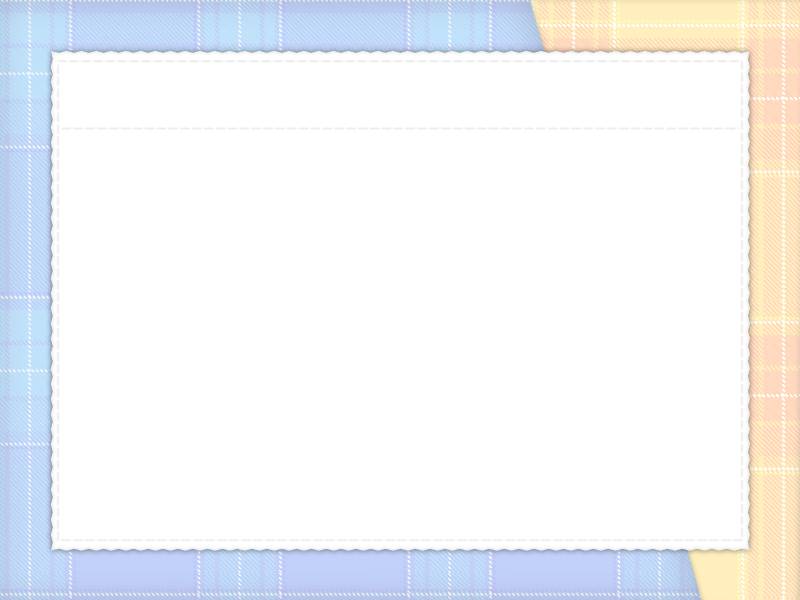 Этапы работыЭтап 1. Подготовительный.1. Обдумывание темы проекта.2.- Знакомство с разнообразием орнамента, и его элементов. Просмотр фотографий посуды с геометрическим узором. Этап 2. Основной.1. Подборка фотографий  для фотоотчёта с изображением посуды.2.Изготовление тарелки из папье-маше и украшение её декоративным орнаментом.3. Лепка из пластилина цветочного орнамента в полосе.4.Раскрашивание посуды с геометрическим орнаментом и декоративном узоре в раскраске.Этап 3.Заключительный.Демонстрация презентации о посуде в классе, предоставление альбома с фотографиями и раскрасок для одноклассников. Итог проекта: В ходе проекта ребёнок узнал, как используются геометрические узоры на посуде, научился рисовать геометрические узоры, чередовать элементы.
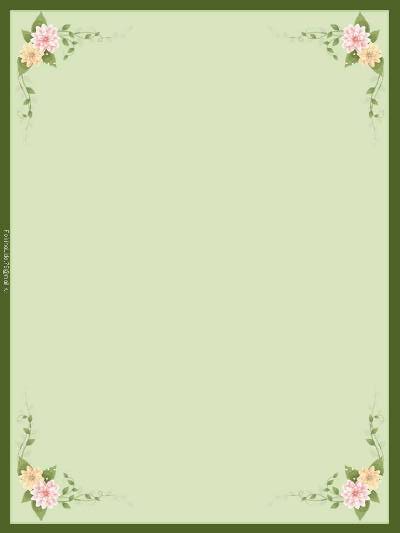 Вокруг нас очень много предметов с геометрическими узорами. Узор – это рисунок, представляющий собой сочетание линий, красок, теней. Геометрический узор – это рисунок, выполненный с помощью геометрических фигур.
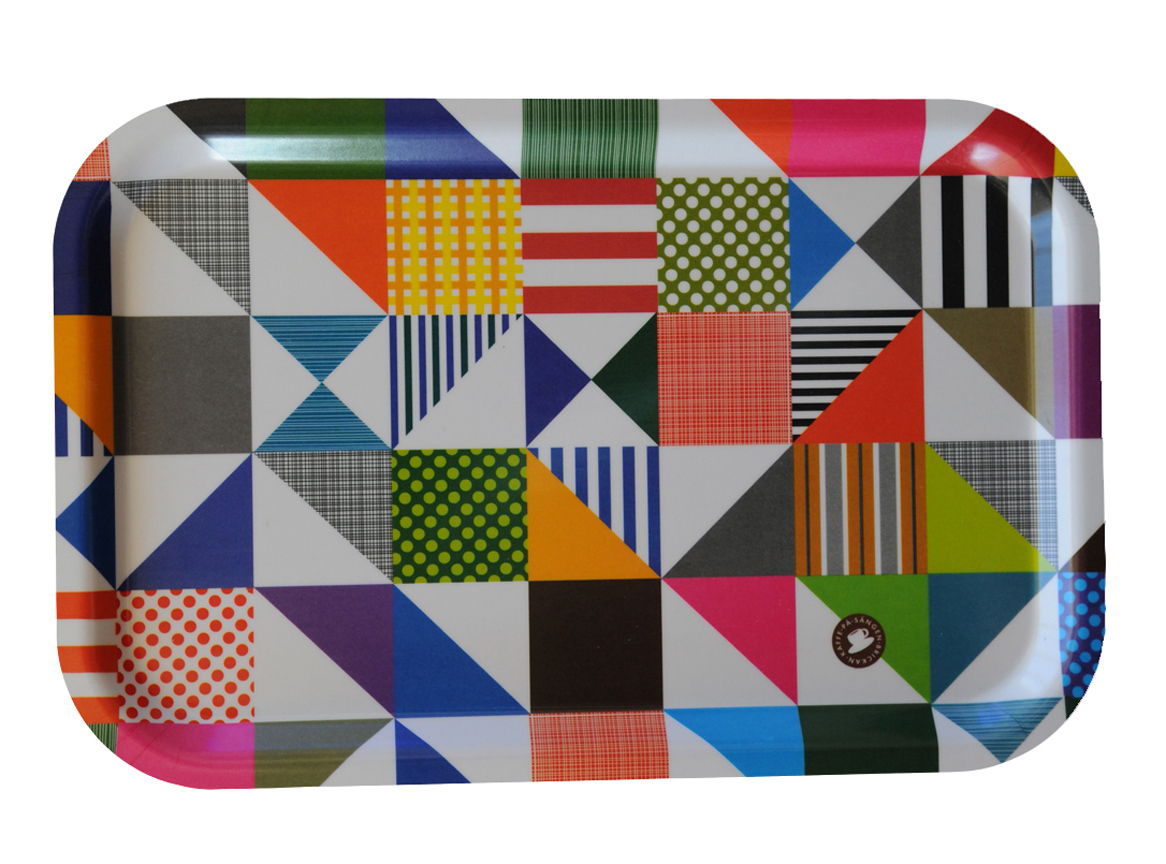 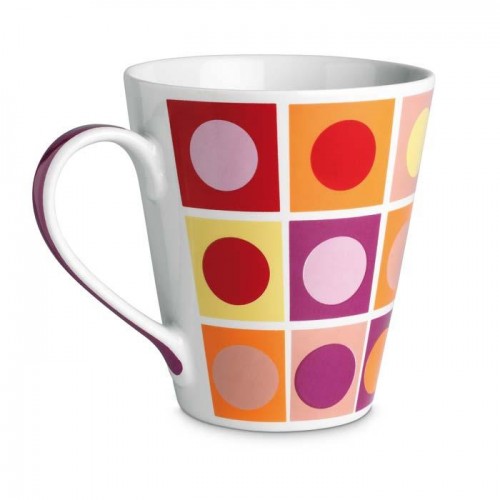 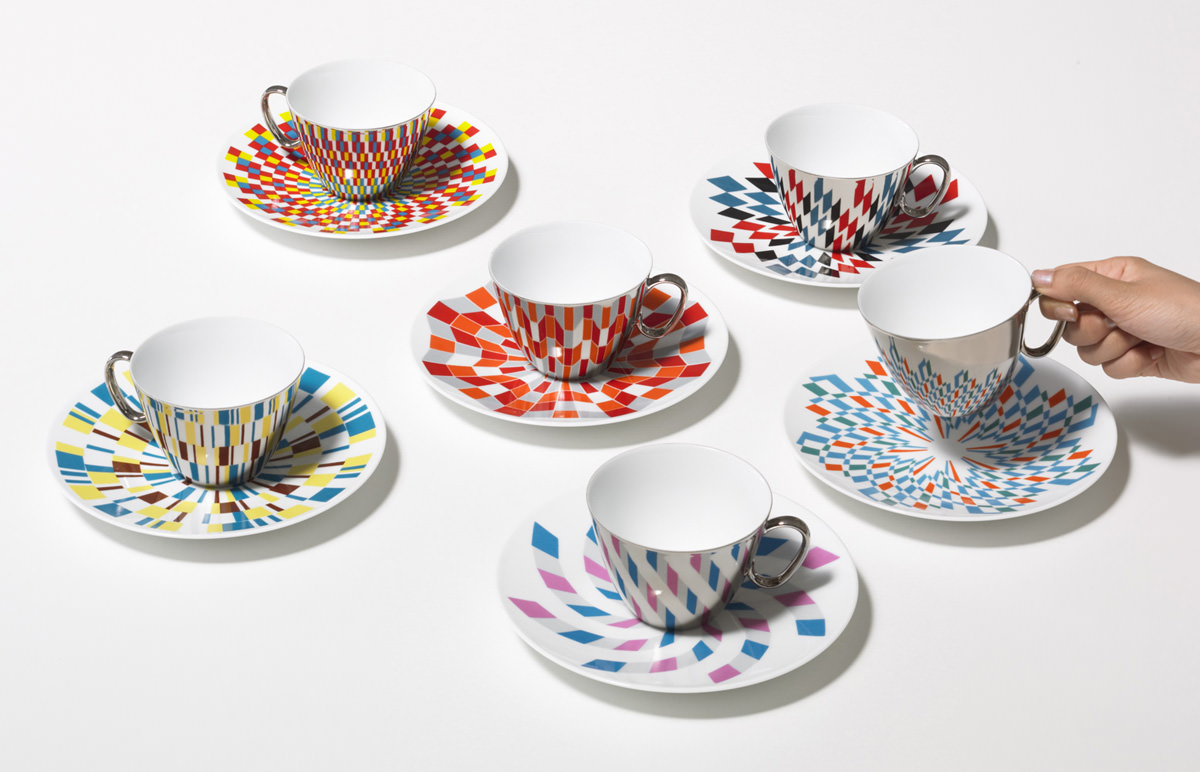 Геометрические узоры на посуде
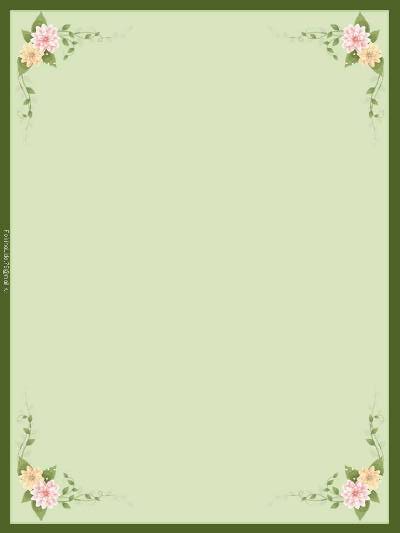 Если повторить узор в определенной последовательности несколько раз получится орнамент.
 Орнамент - это узор, состоящий из ритмически упорядоченных элементов; предназначается для украшения различных предметов. 
Орнаменты являются одним из элементов национальной культуры всех народов мира. С их помощью можно изучать обычаи и традиции той или иной страны. Узоры и орнаменты используются в народном творчестве.
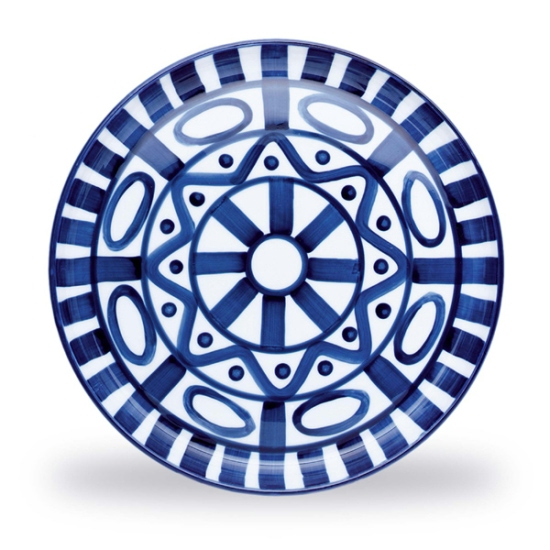 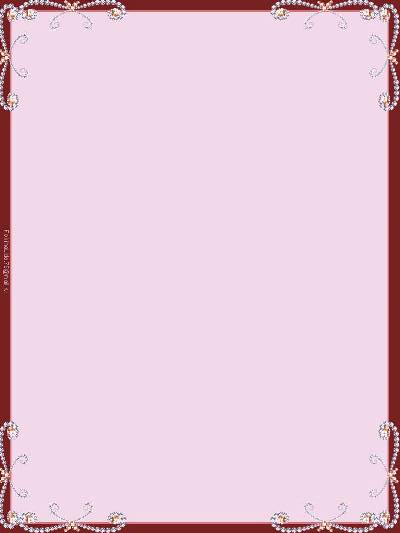 Традиционная гжельская роспись - ярко-синие цветы, птицы и живописные орнаменты, рассыпанные по белому полю фарфора.
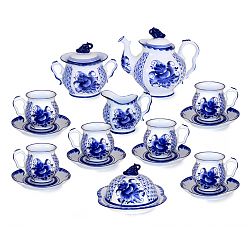 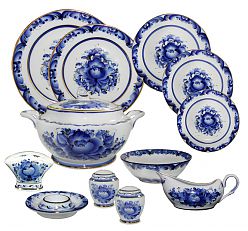 Городецкая роспись  существует с середины 19 века в районе города Городец. Яркая, лаконичная городецкая роспись (жанровые сцены, фигурки коней, петухов, цветочные узоры), выполненная свободным мазком с белой и черной графической обводкой, украшала прялки, мебель, ставни, двери.
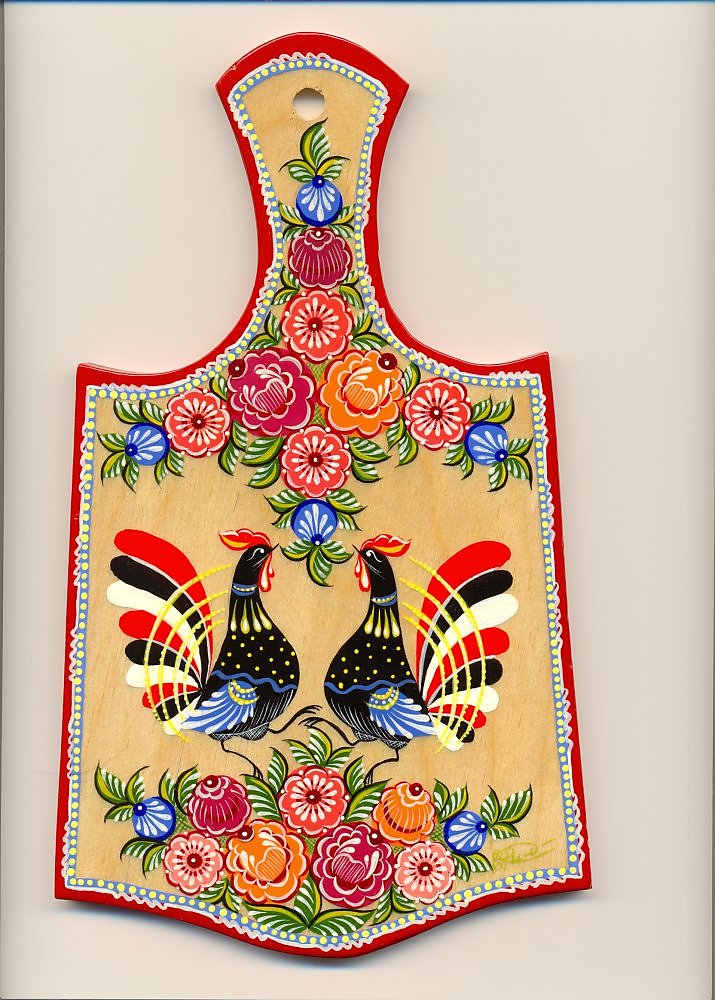 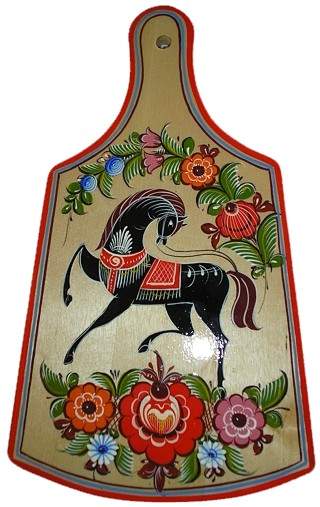 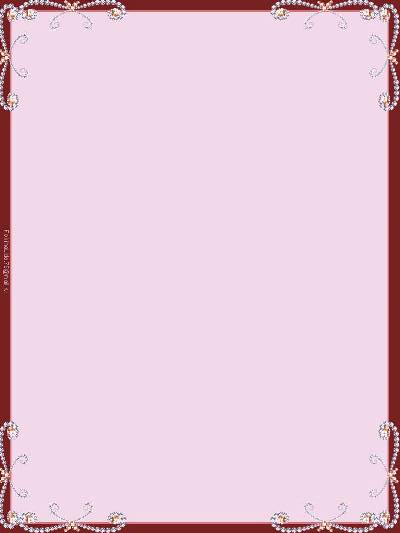 Хохлома представляет собой декоративную роспись деревянной посуды и мебели, выполненную красными, зелеными и чёрными тонами по золотистому фону.
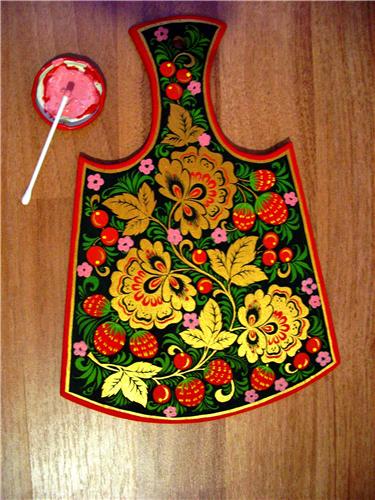 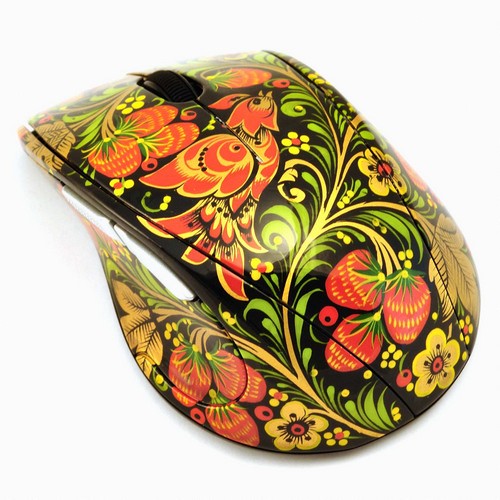 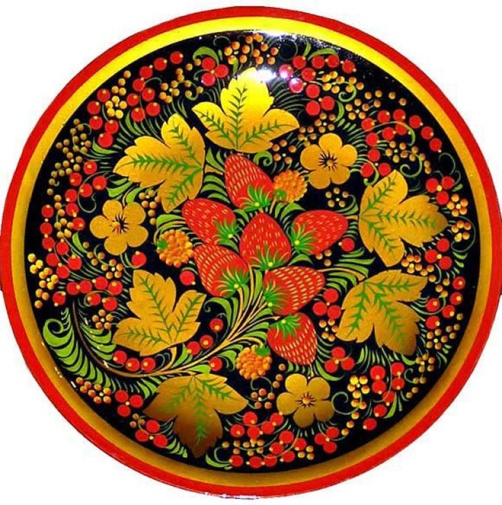 Основной мотив жостовской росписи — цветочный букет простой композиции, в котором чередуются крупные садовые и мелкие полевые цветы. Роспись производится обычно по чёрному фону (иногда по красному, синему, зелёному, серебряному).
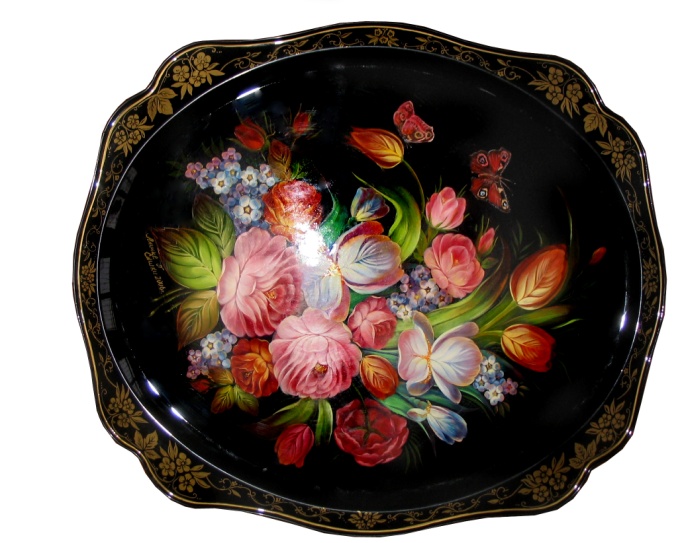 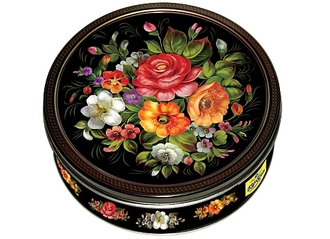 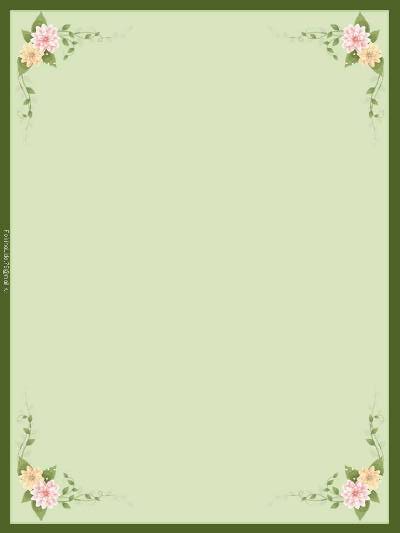 Дарина в процессе освоения проекта
Лепка из пластилина цветочного орнамента в полосе.
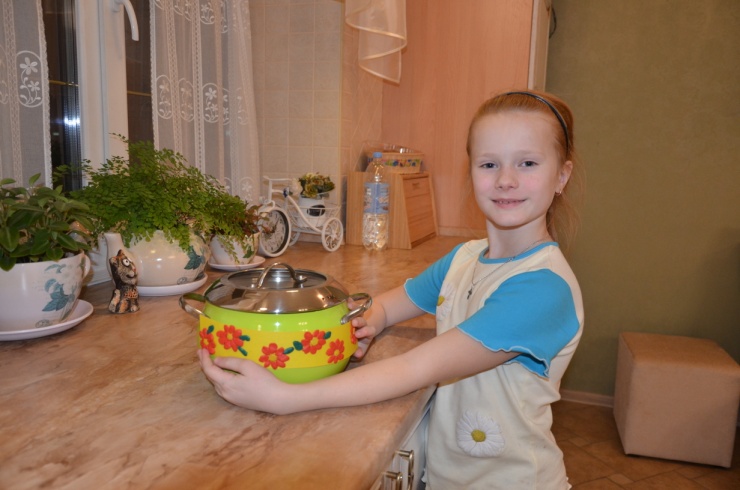 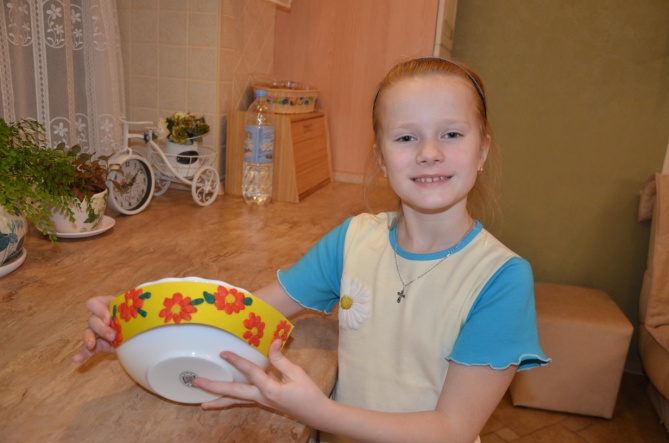 Изготовление тарелки из папье-маше
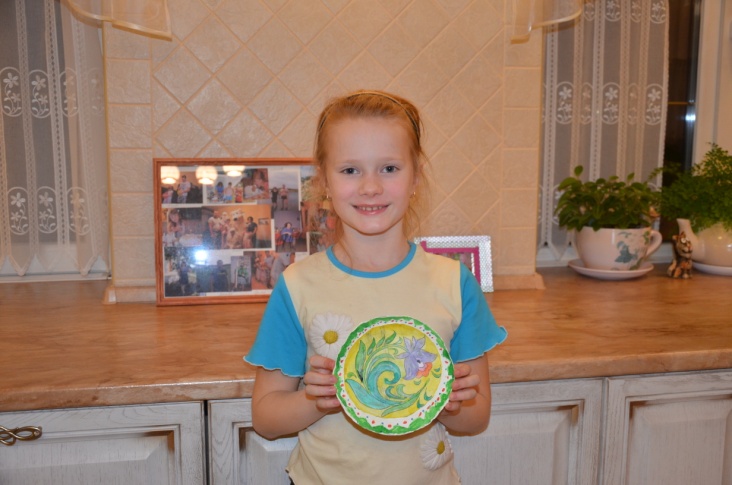 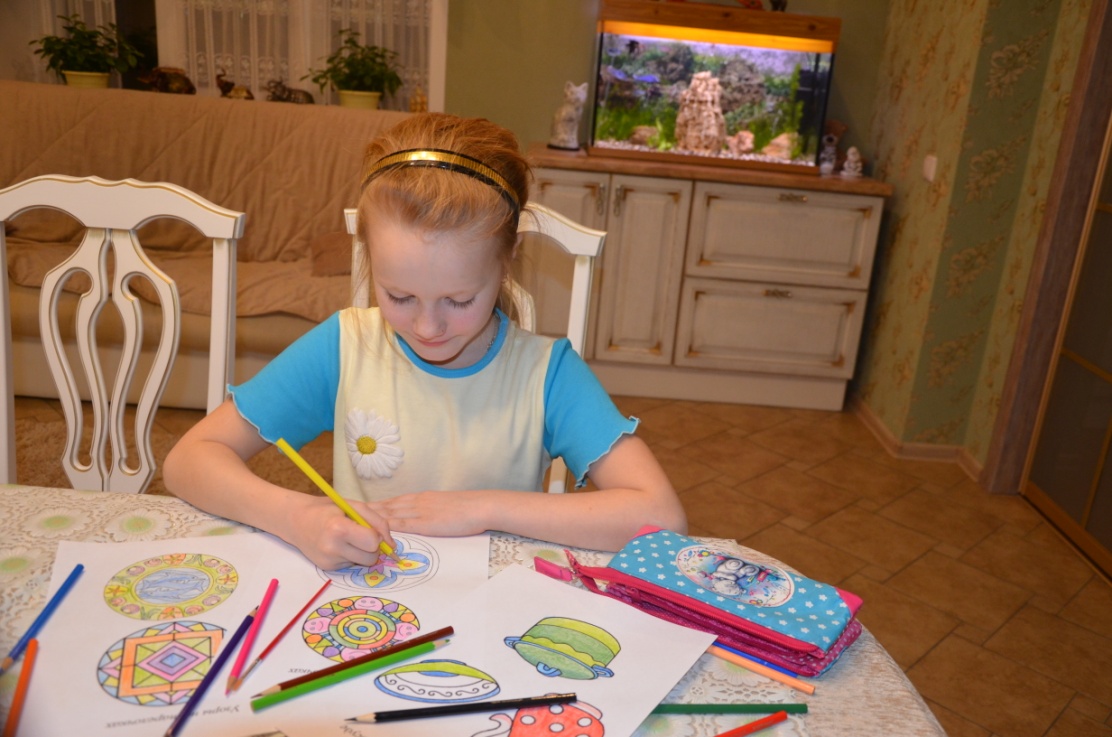 Раскрашивание посуды с геометрическим орнаментом и декоративном узоре в раскраске
Гжельская роспись
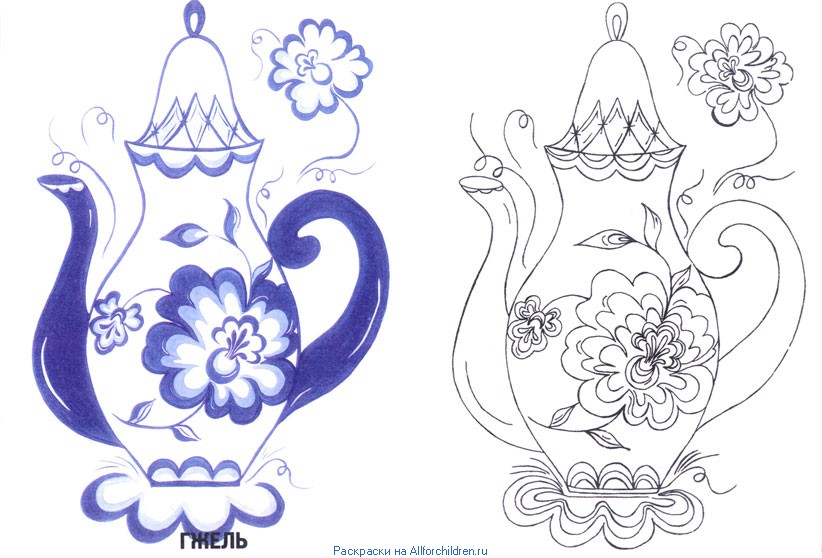 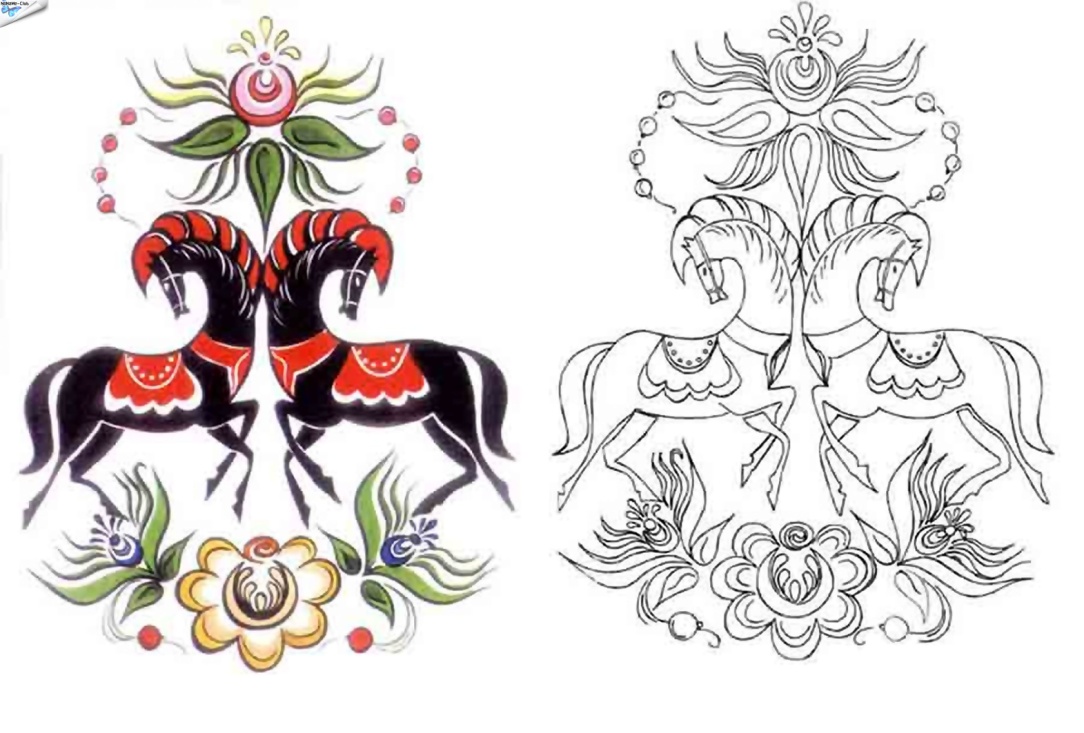 Городетская  роспись
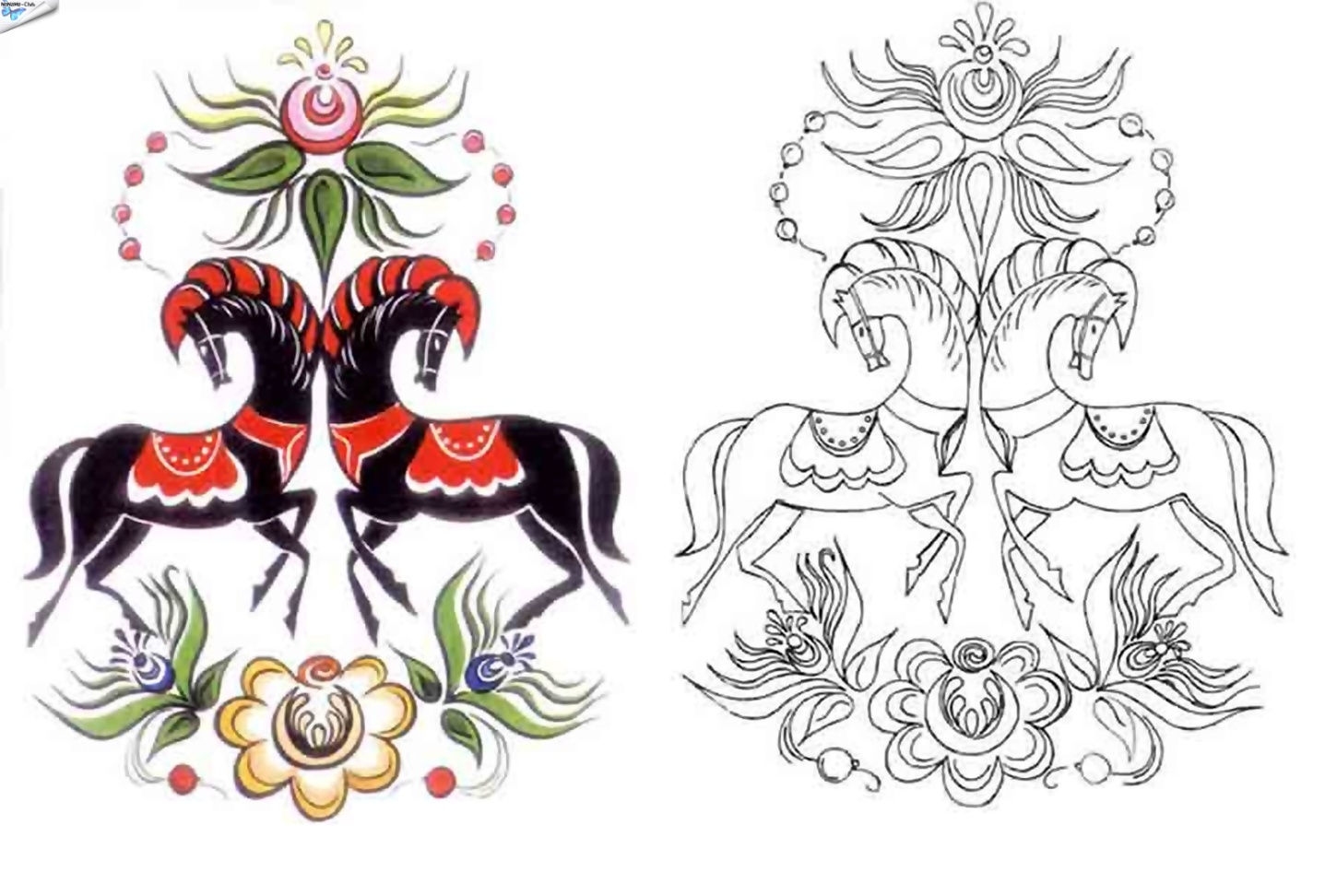 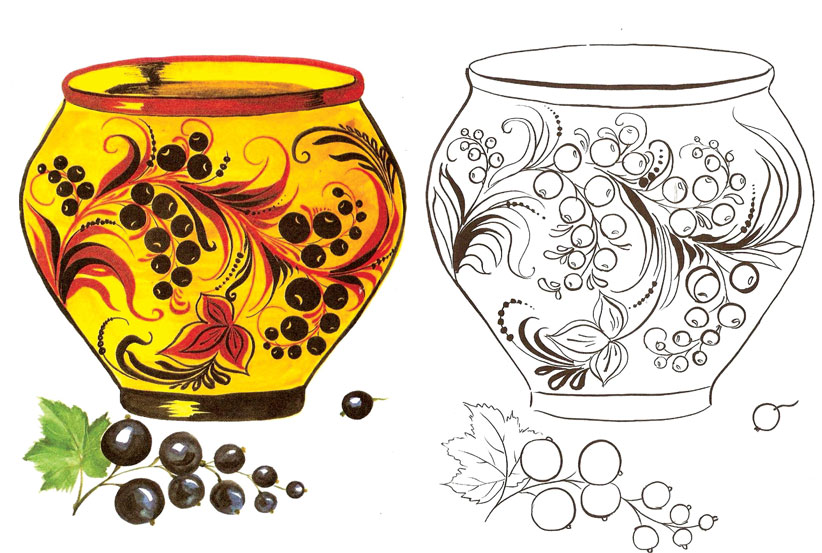 Хохломская  роспись
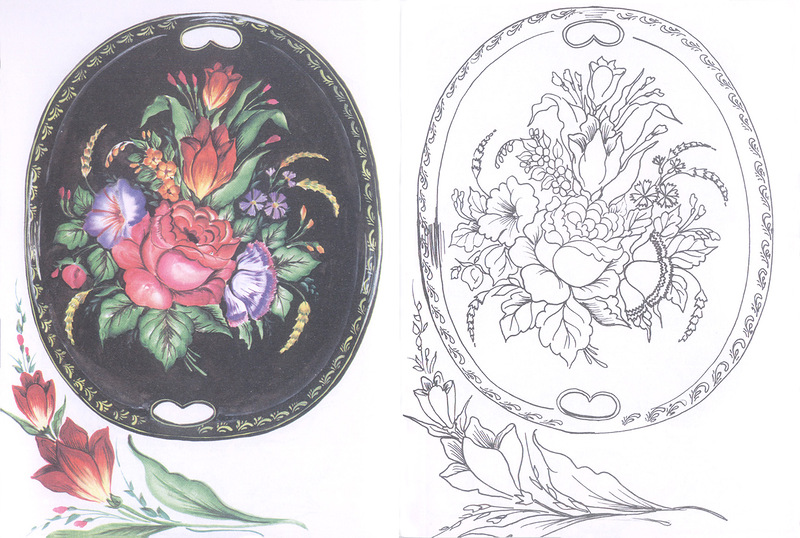 Жостовская  роспись
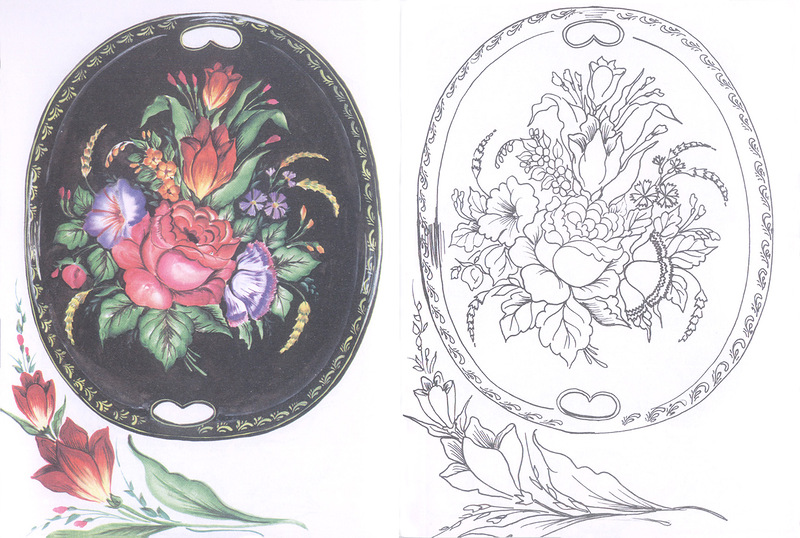 Узоры на тарелочках
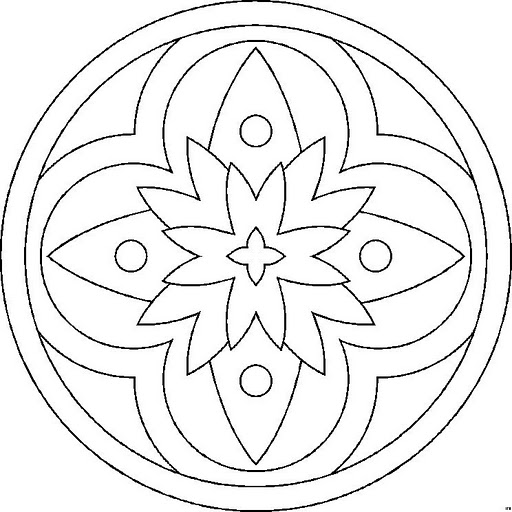 Узоры на тарелочках
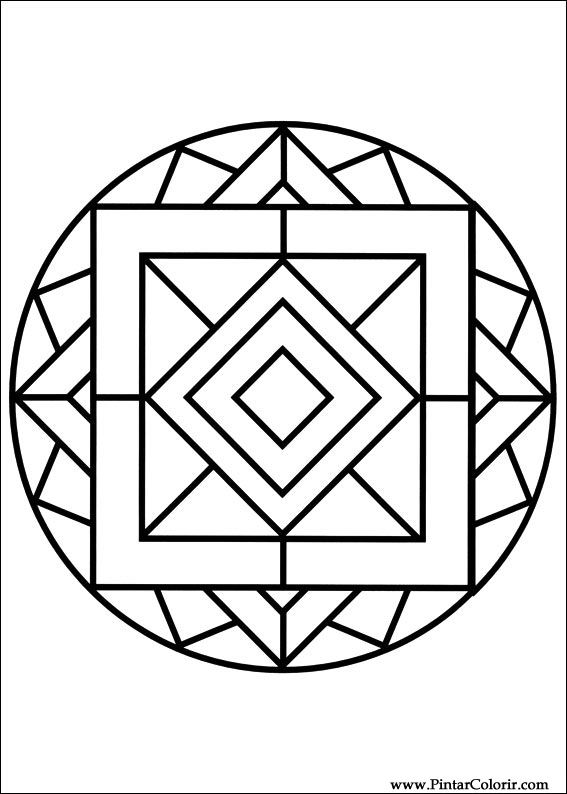 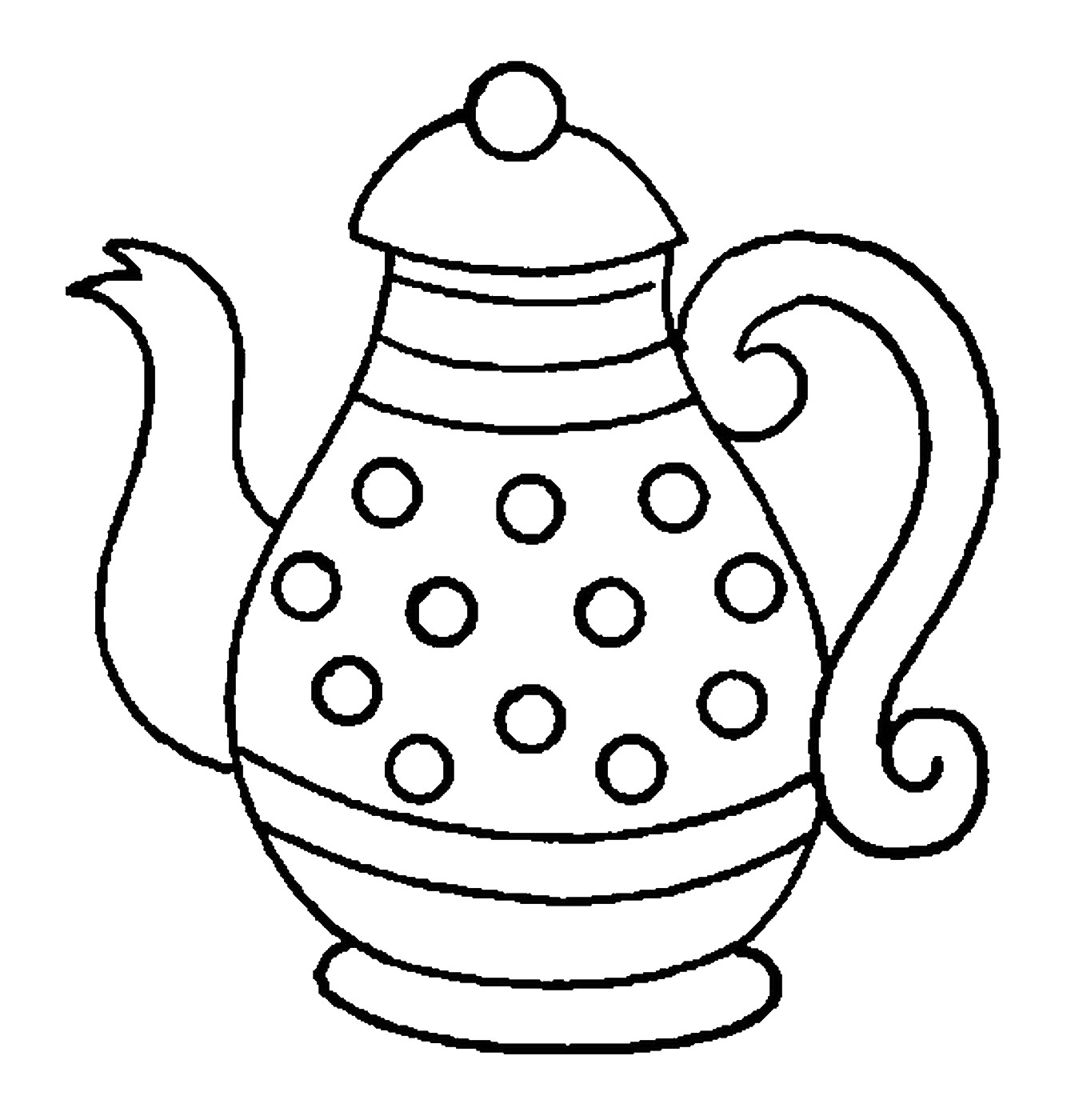 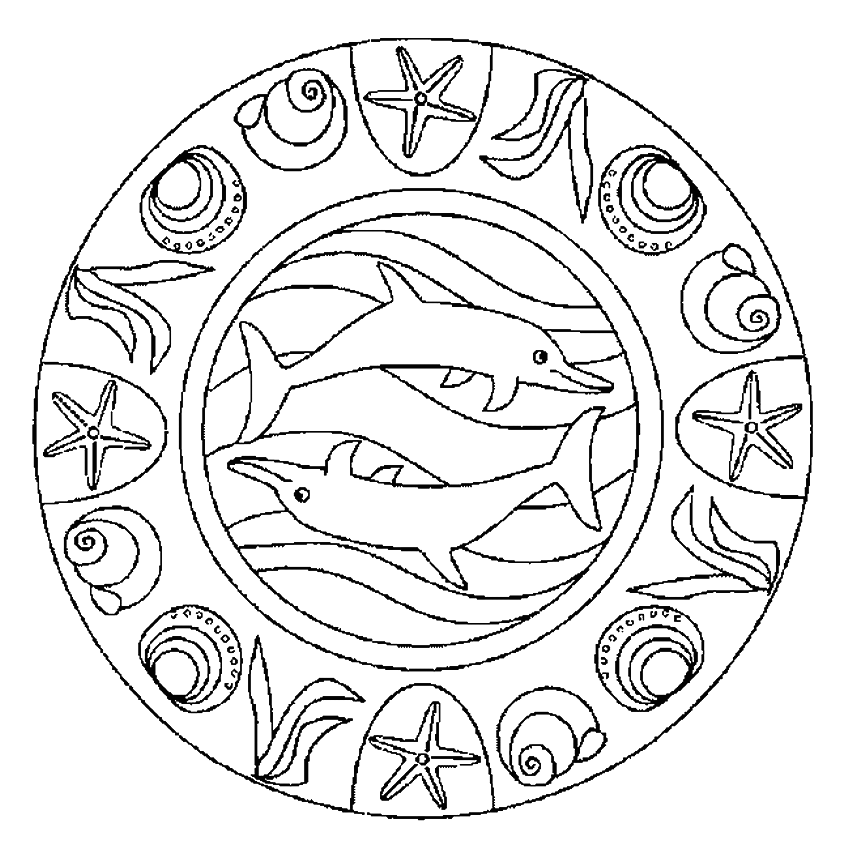 Геометрические узоры на посуде
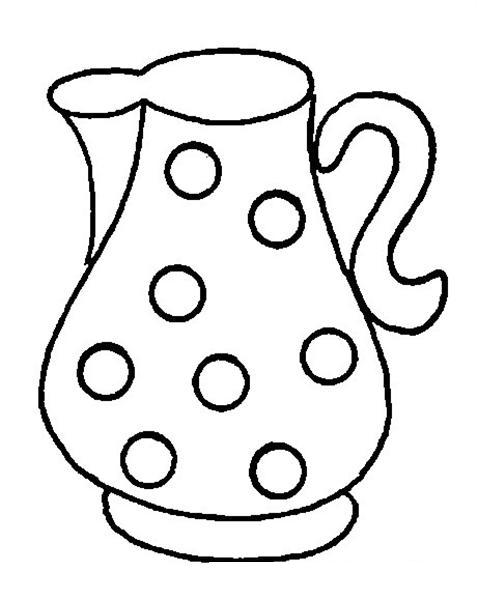 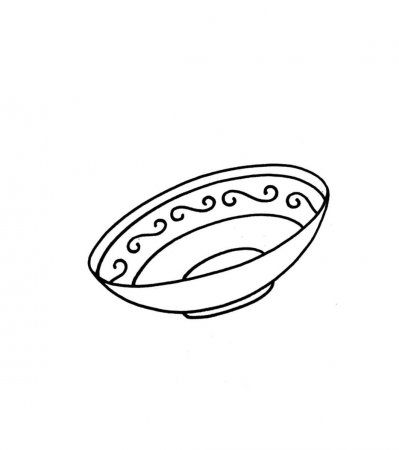 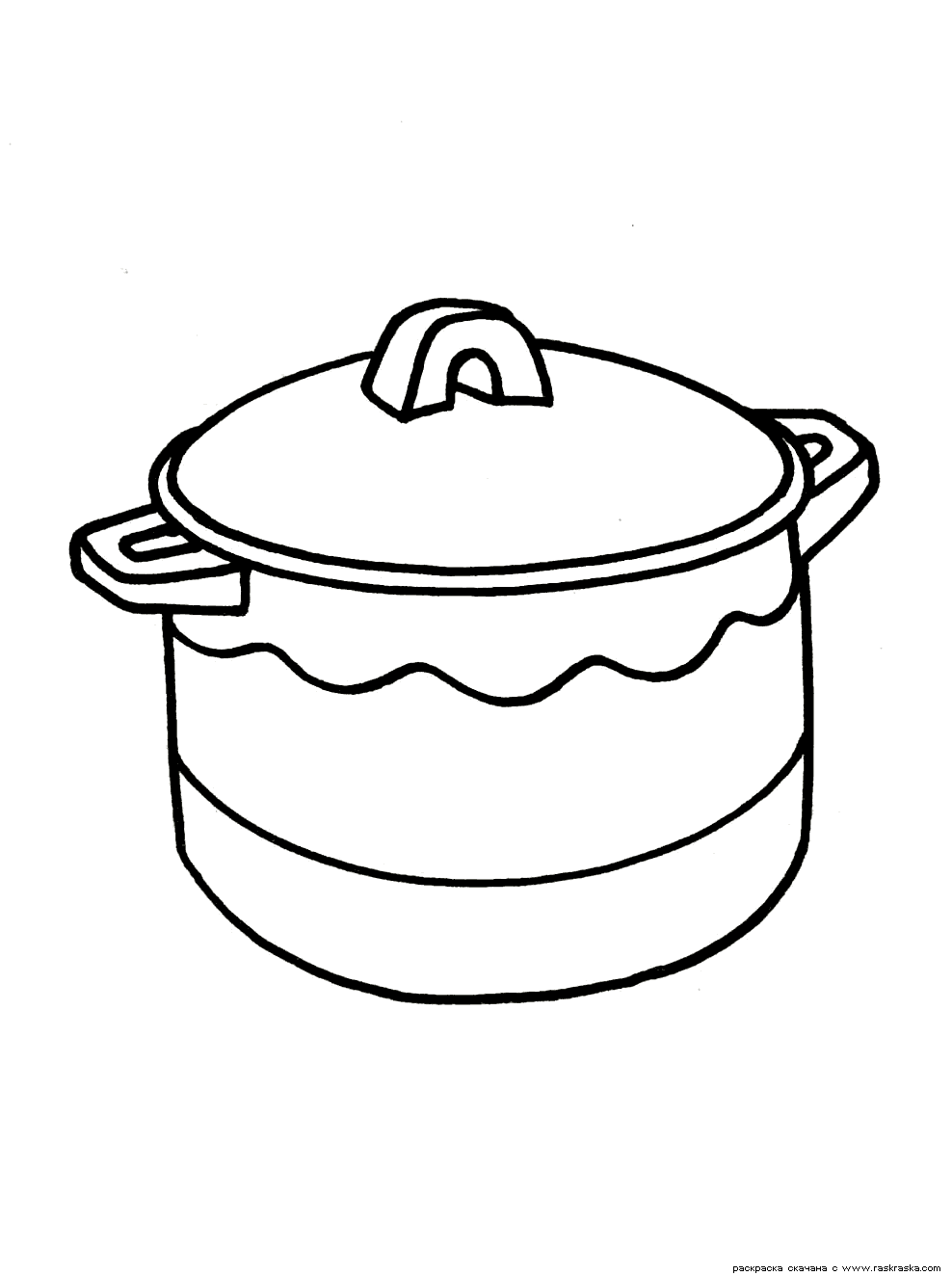 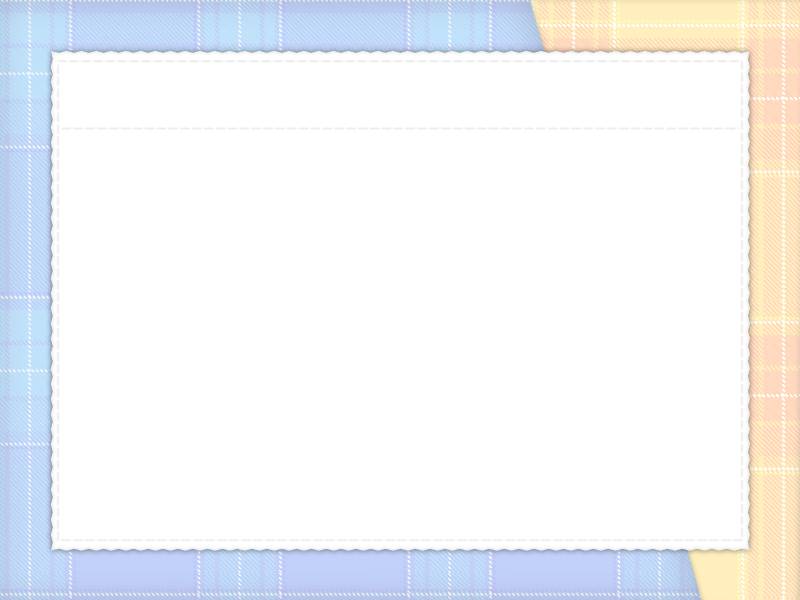 Раскраска для одноклассников                 по теме: «Орнаменты и узоры на посуде».